Bucket Drumming
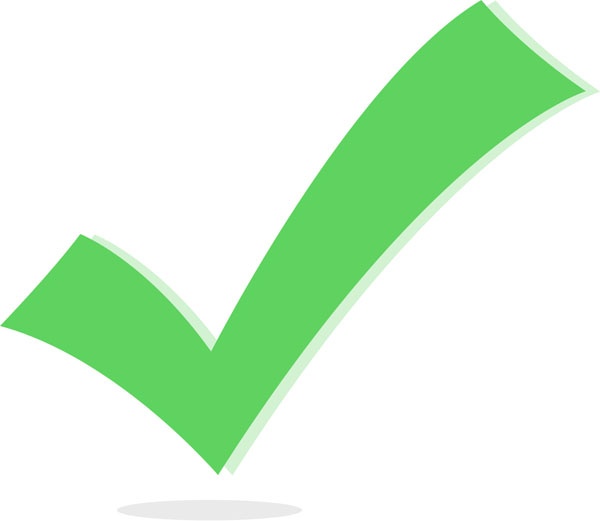 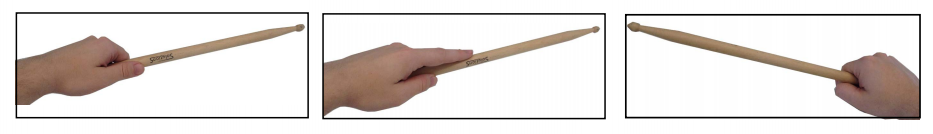 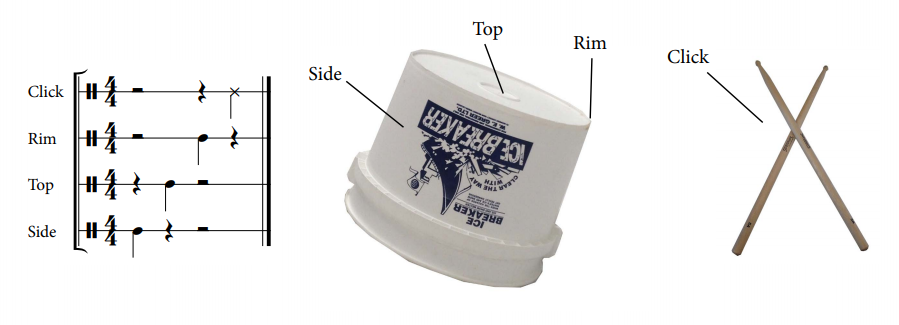 Clique

Bord

Haut

Côté
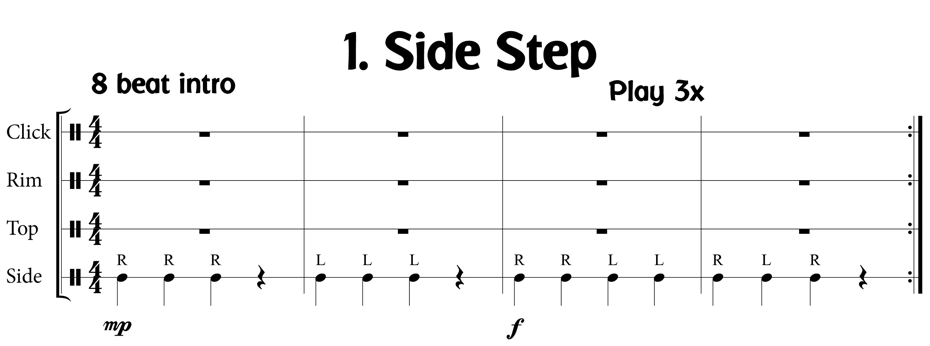 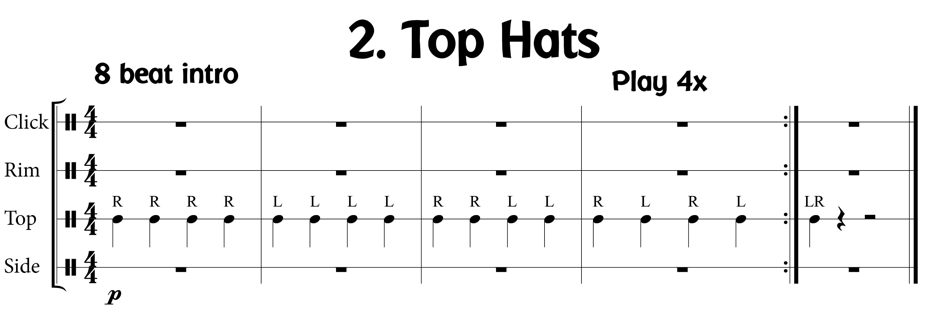 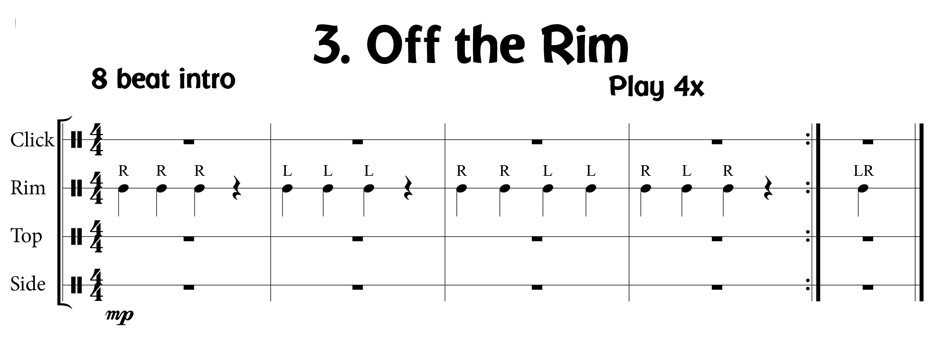 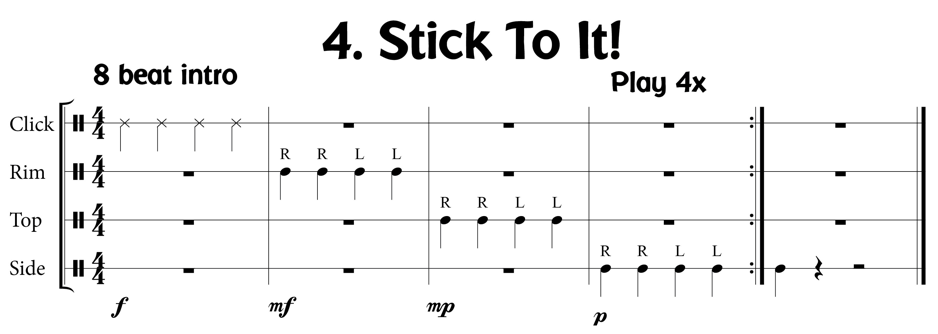 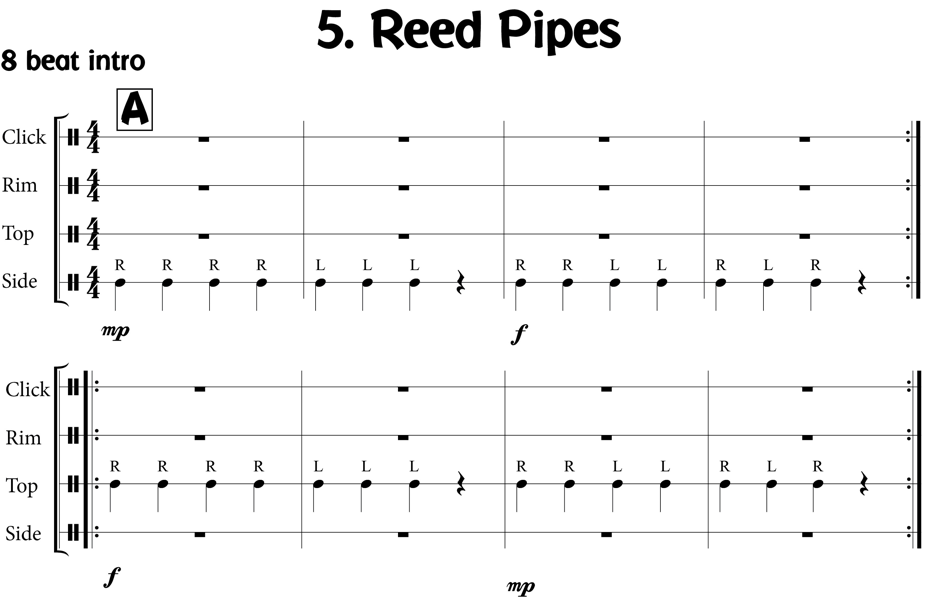 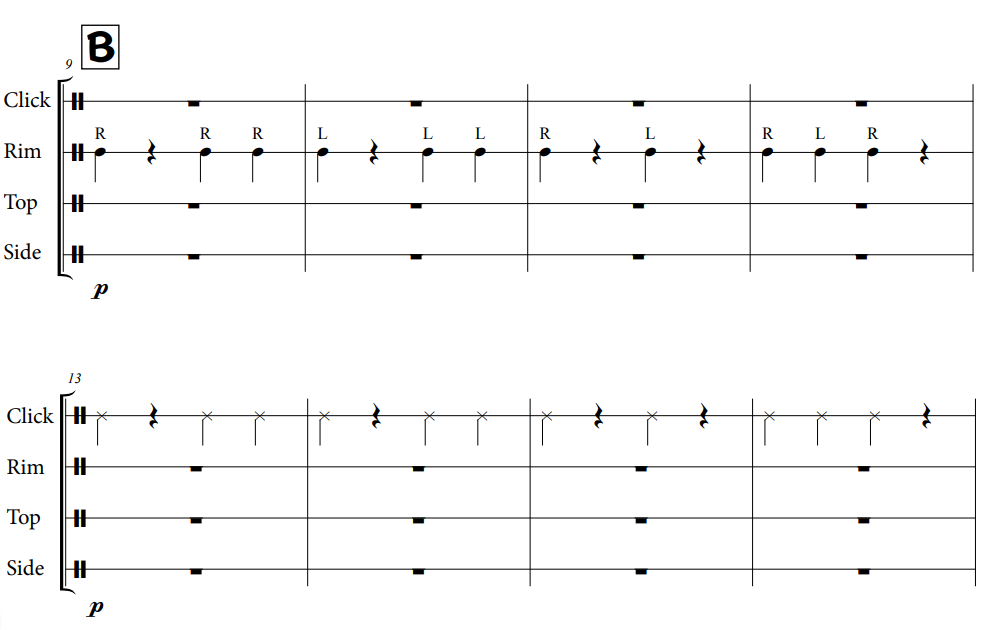 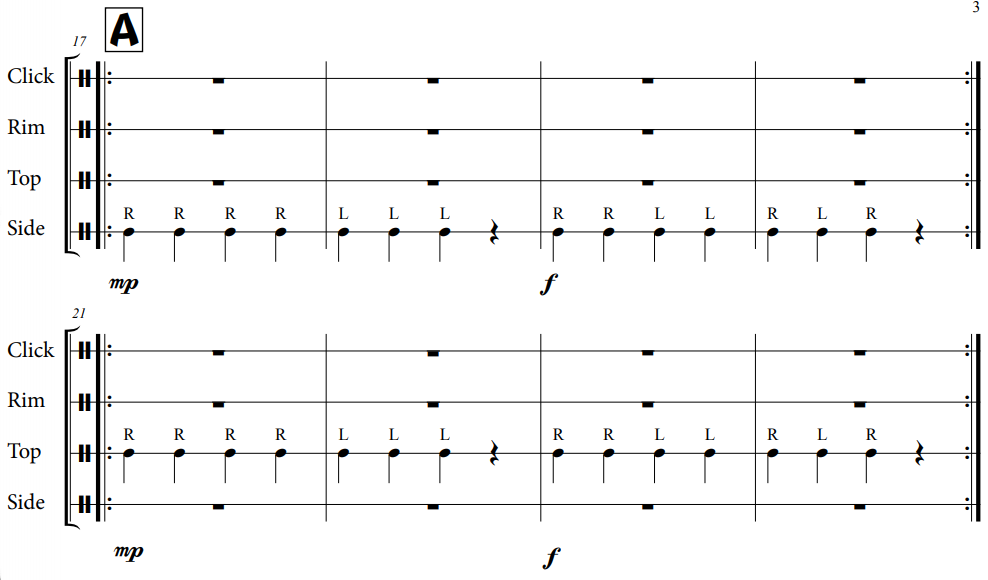 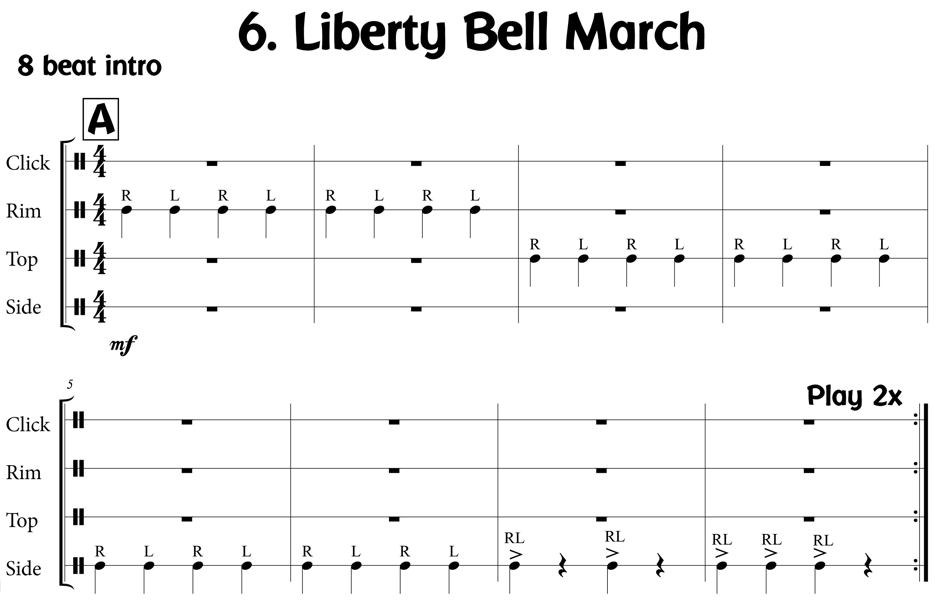 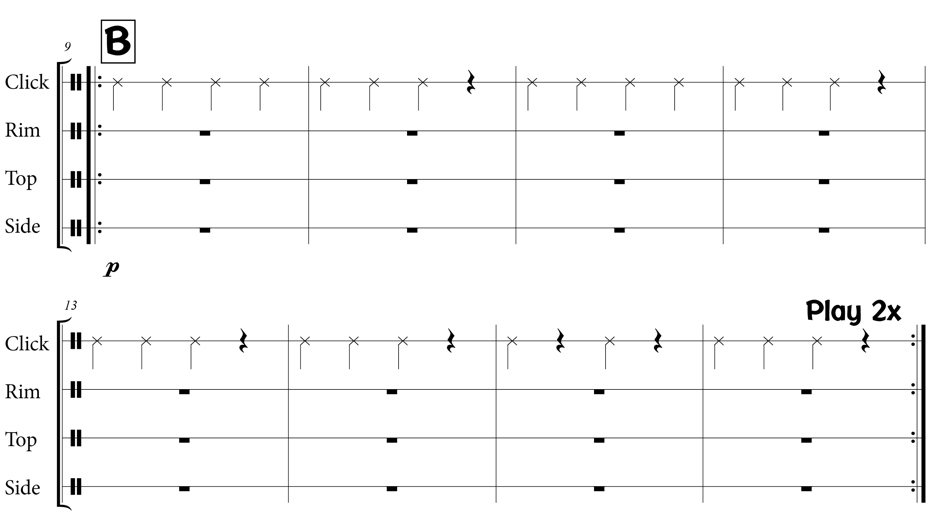 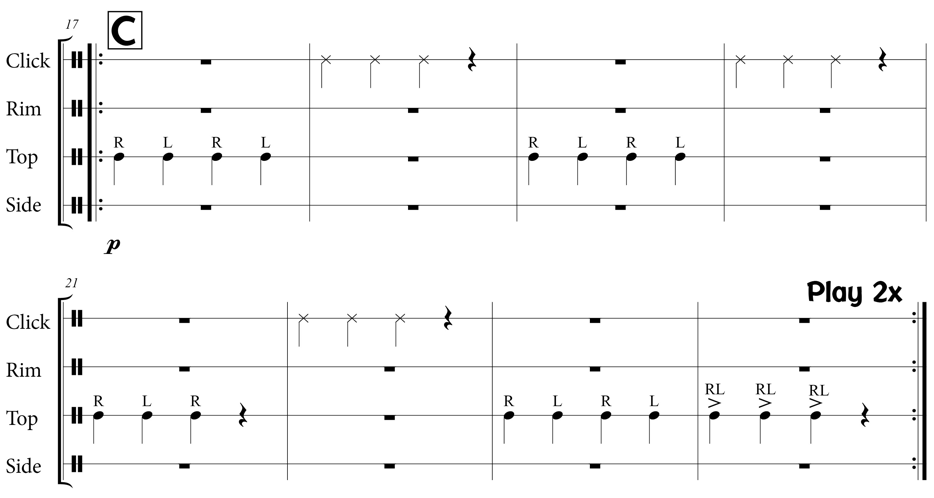 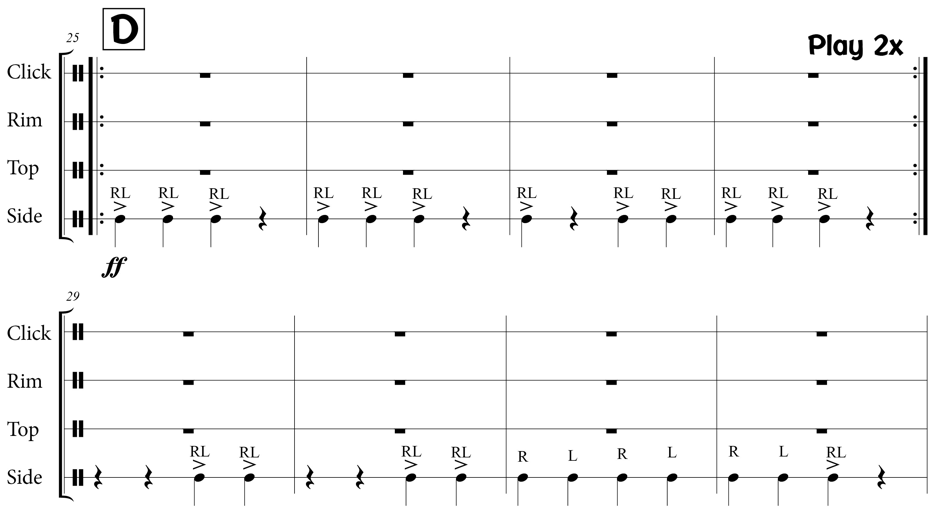 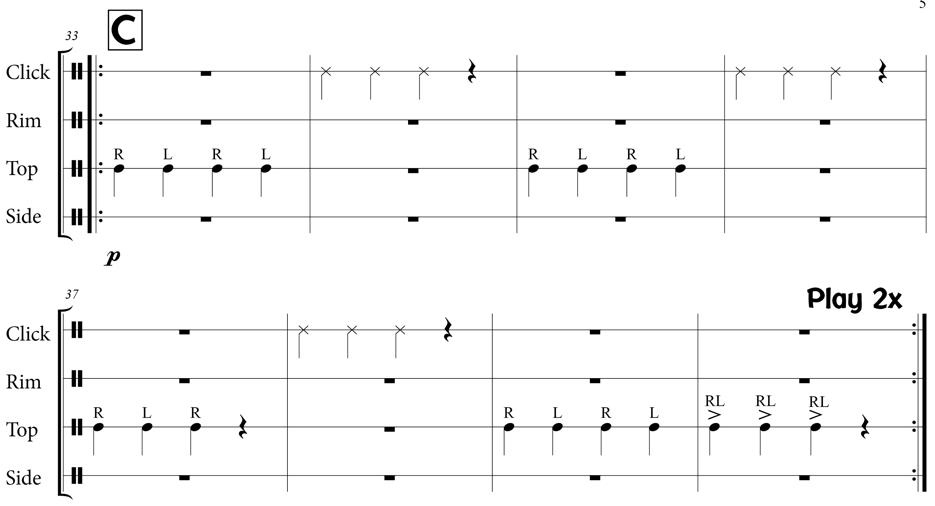 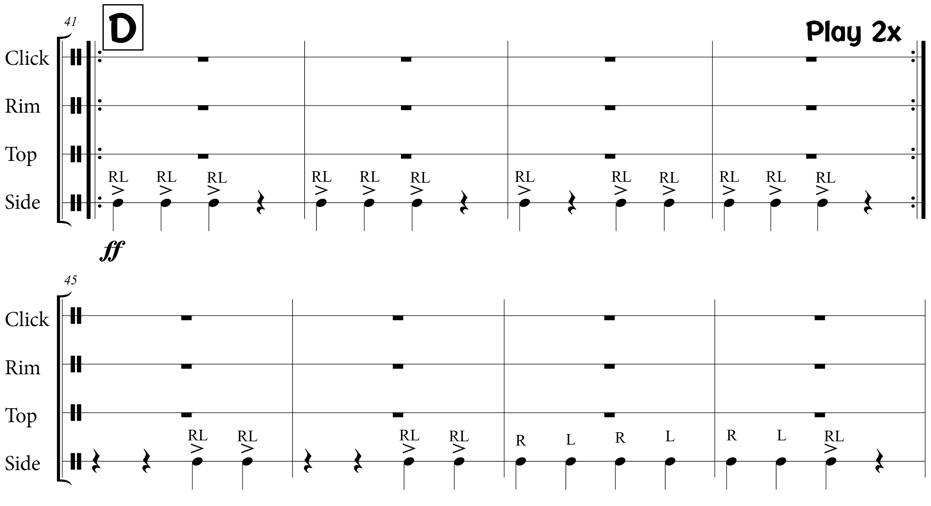 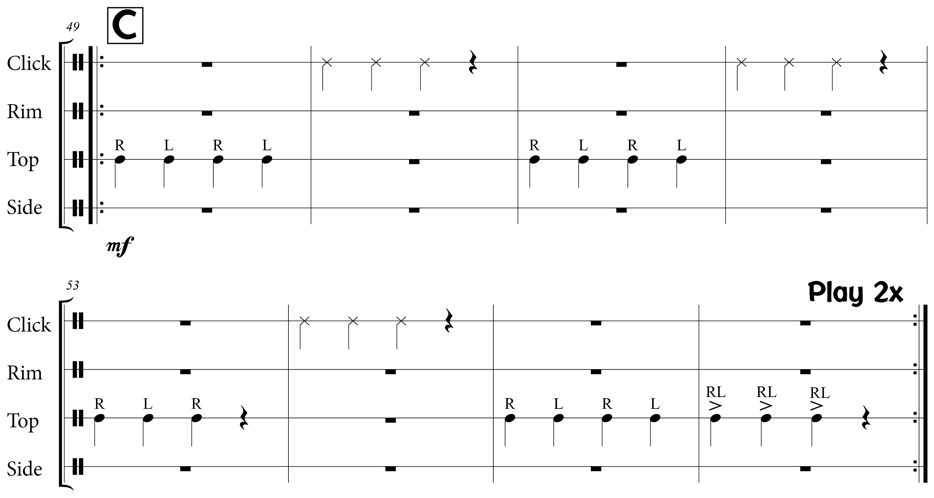 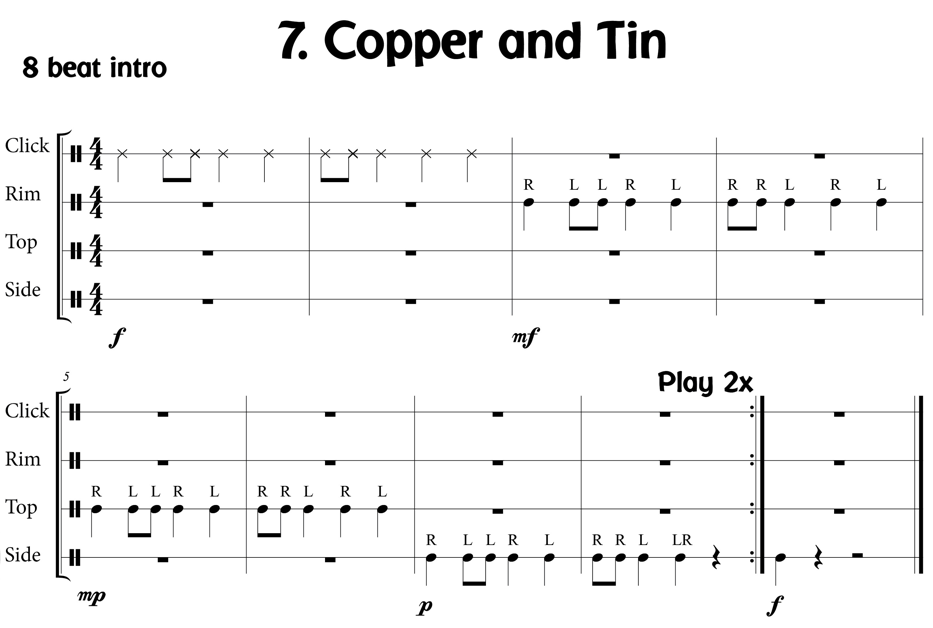 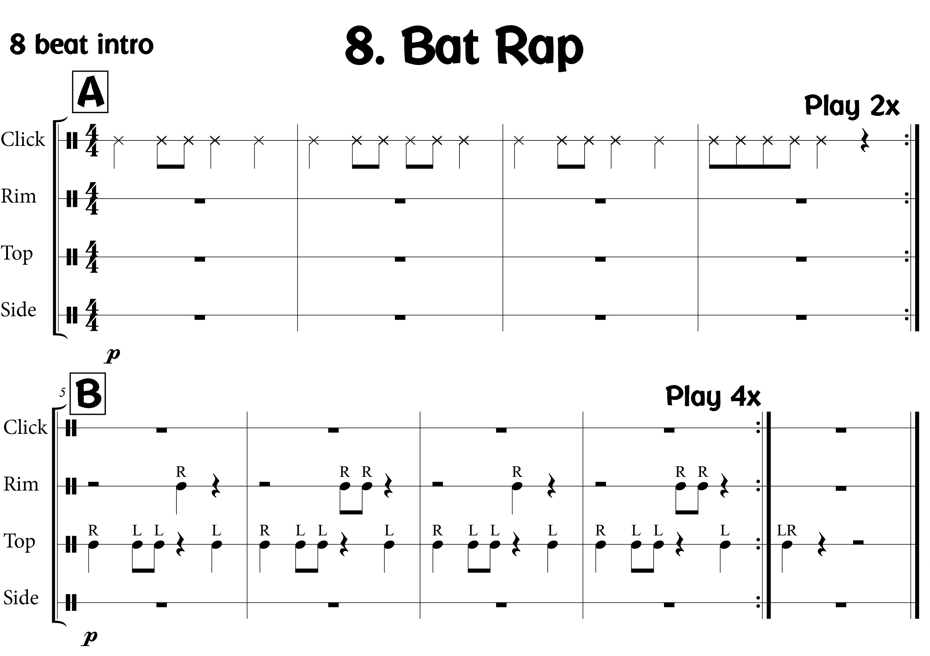 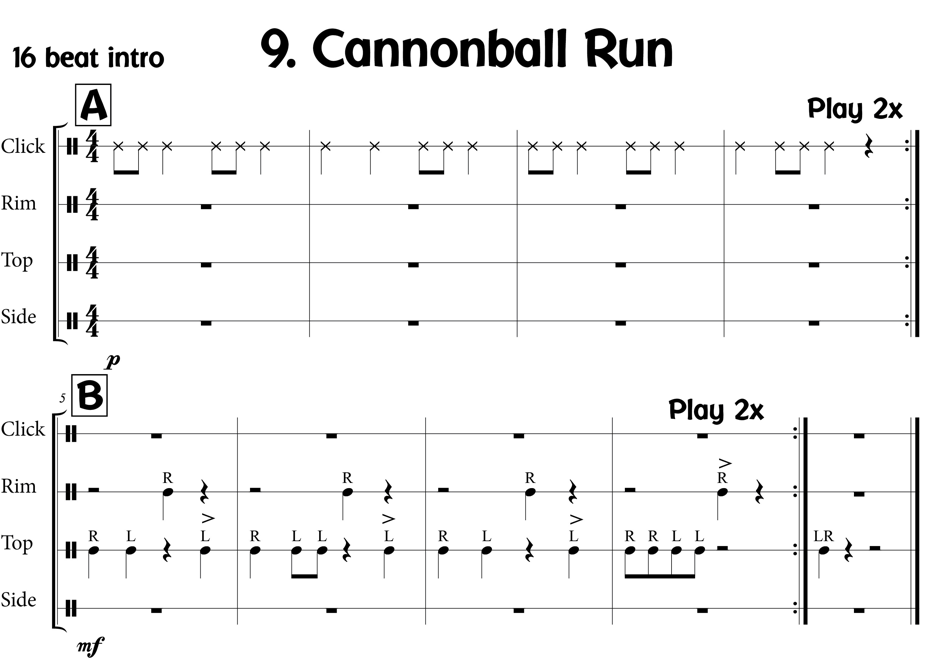 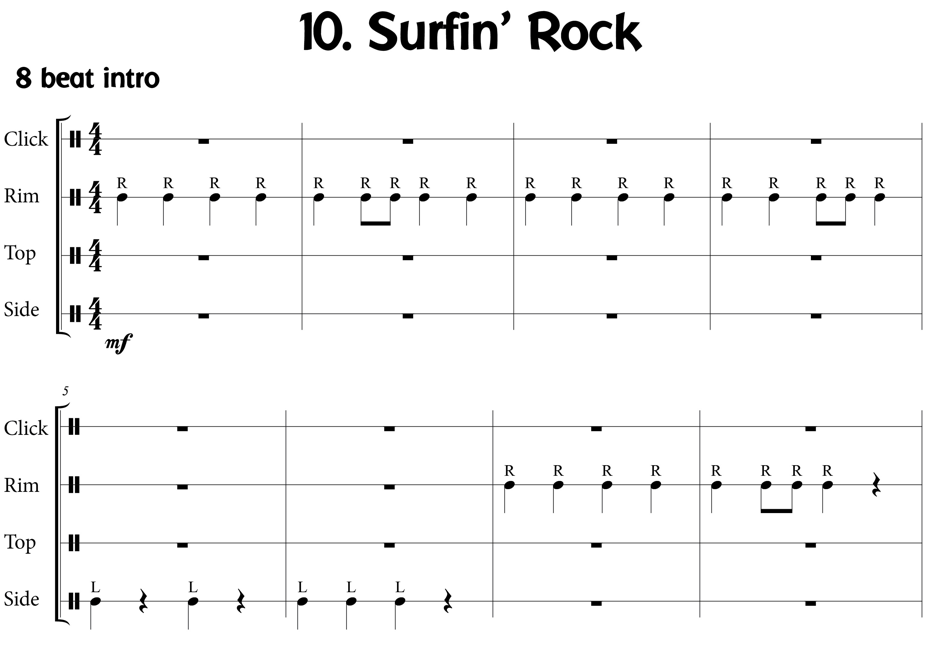 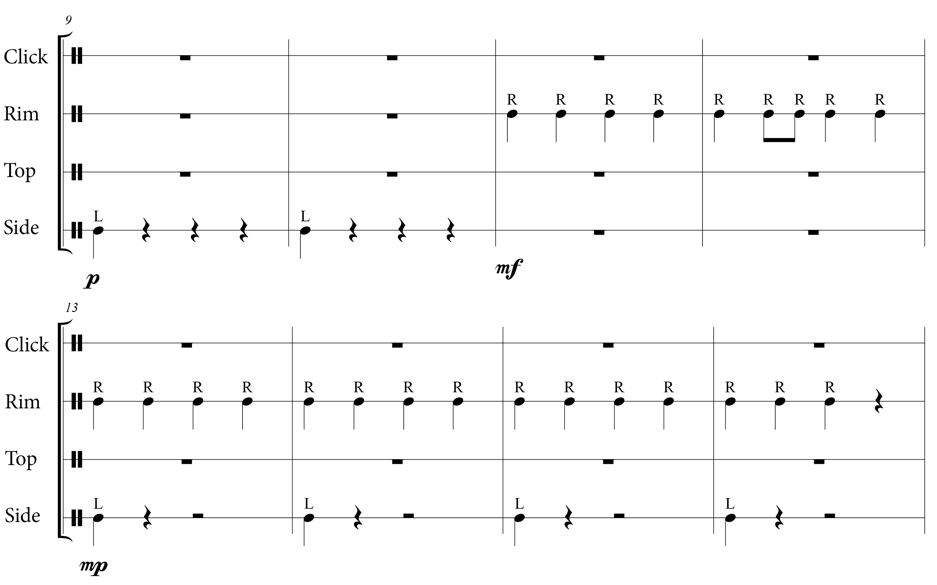 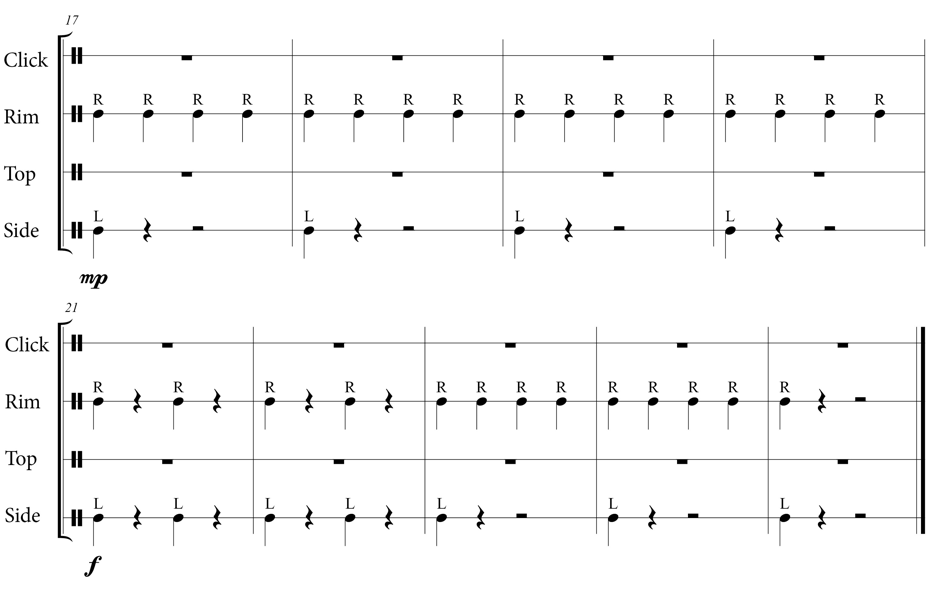 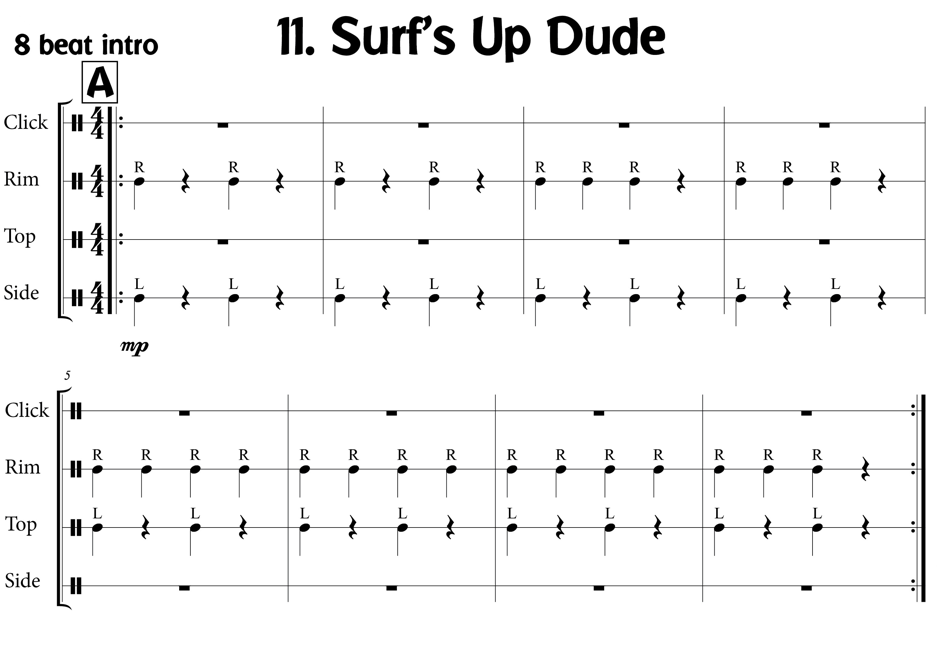 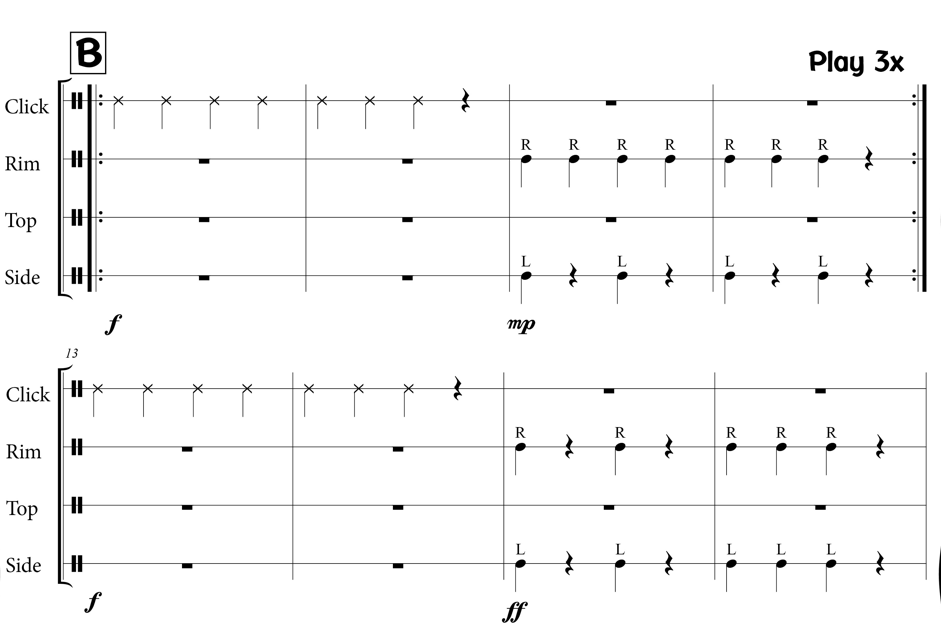 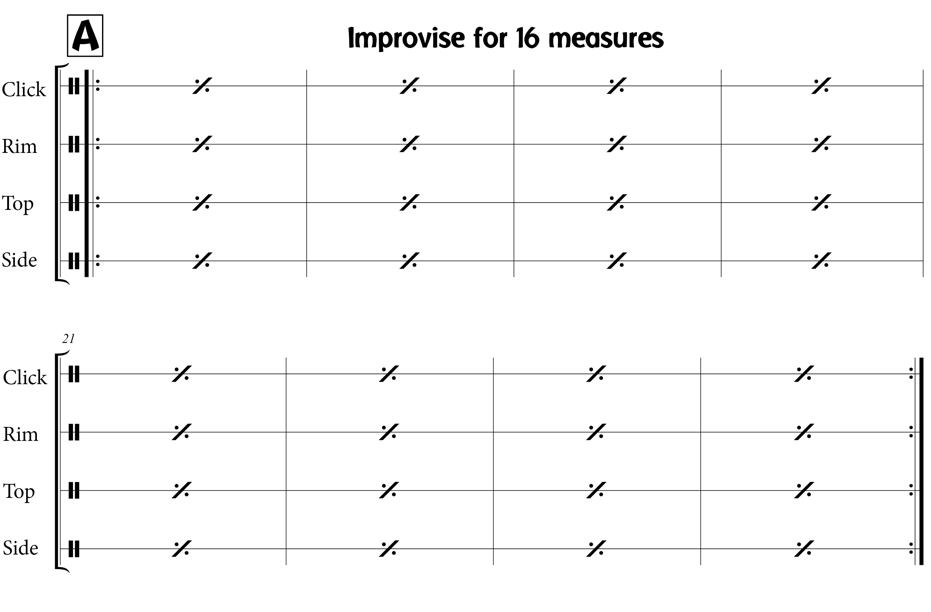 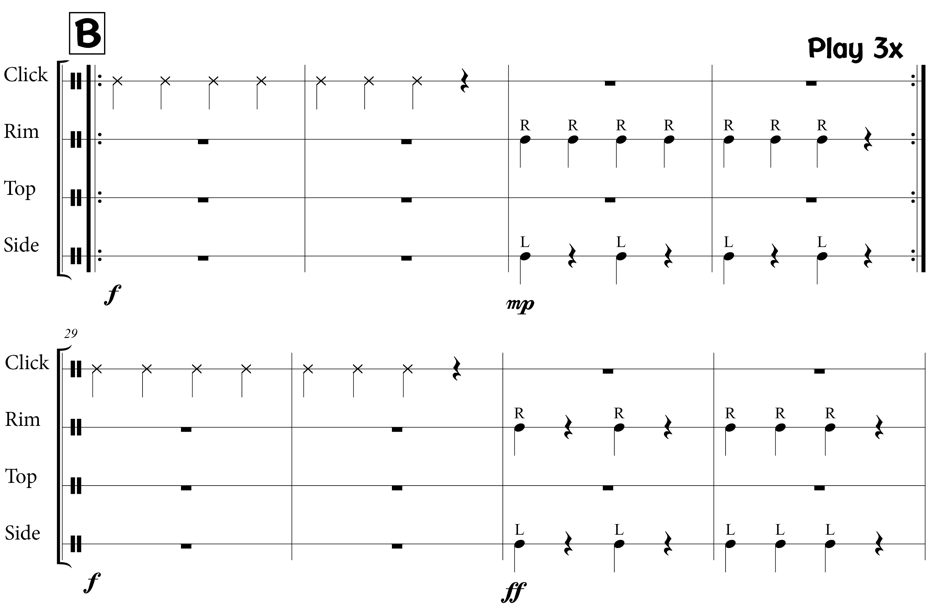 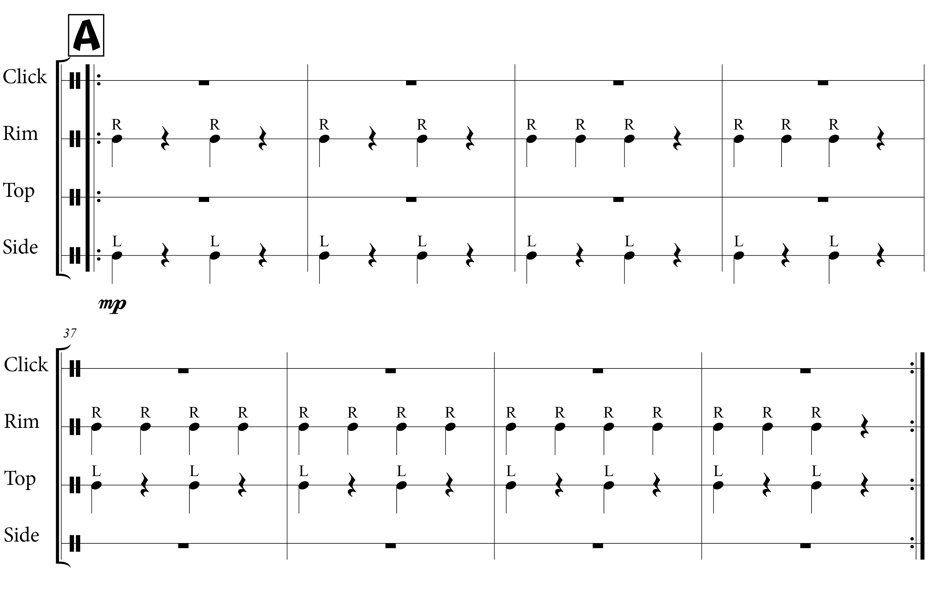 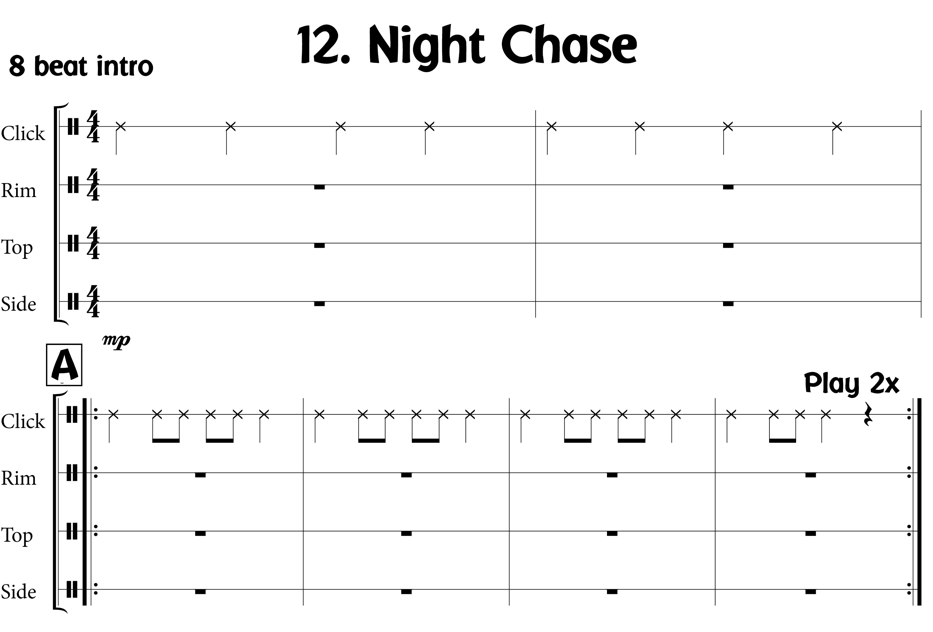 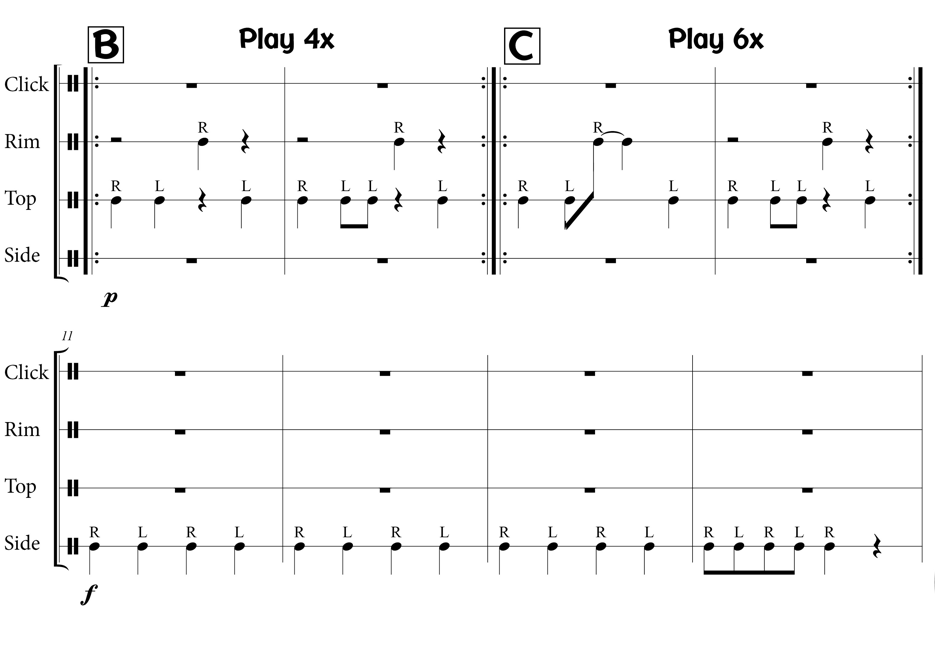 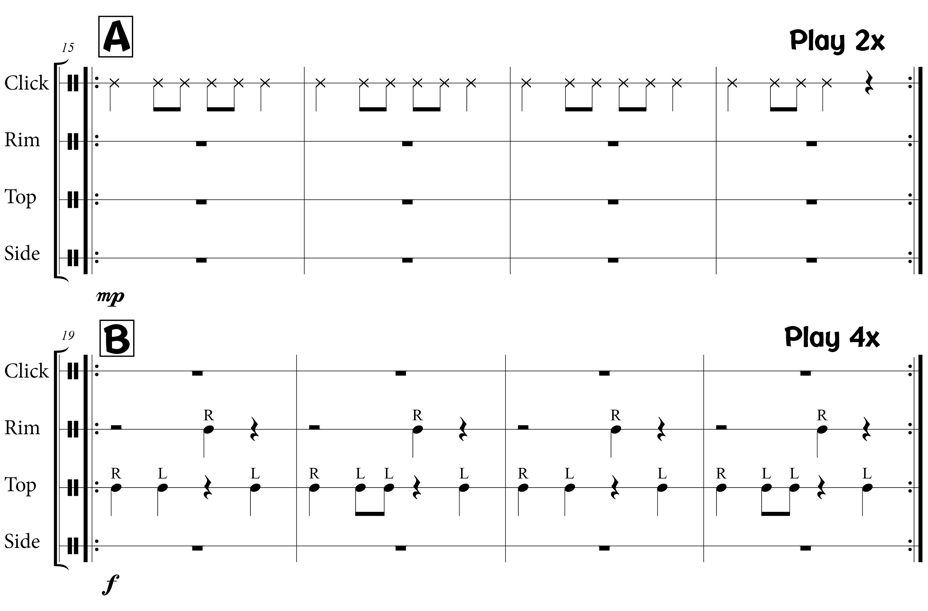 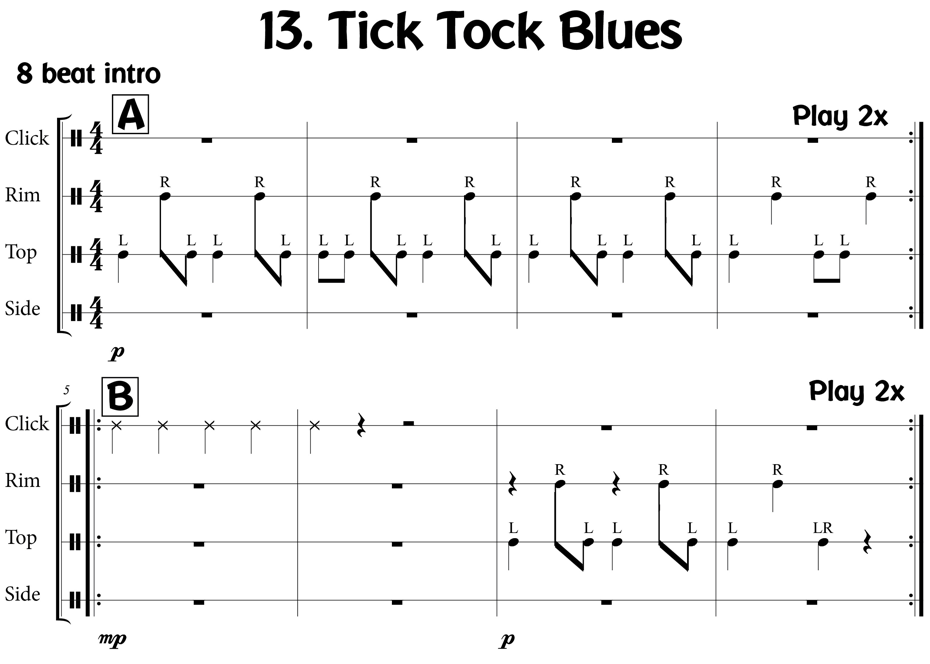 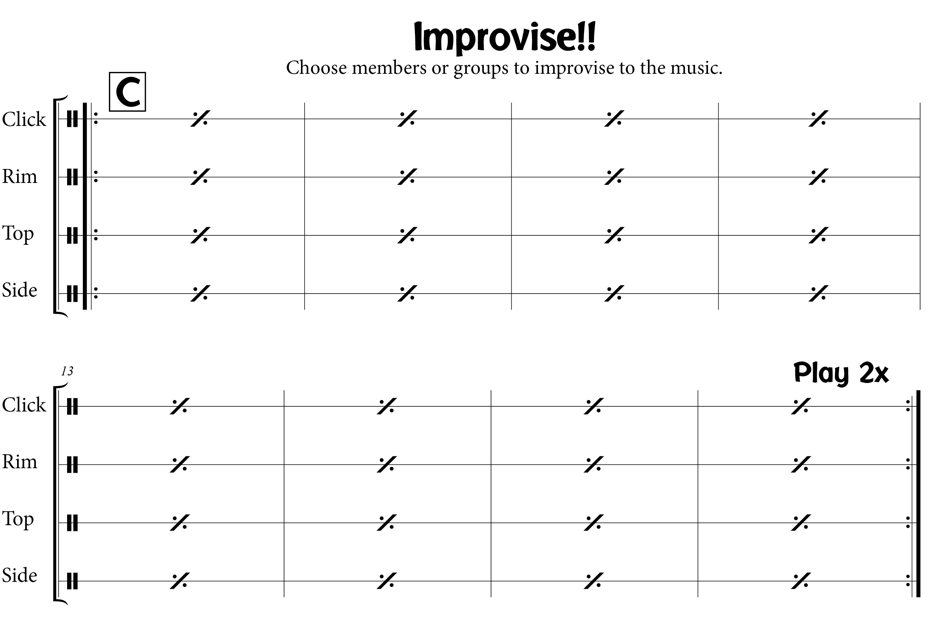 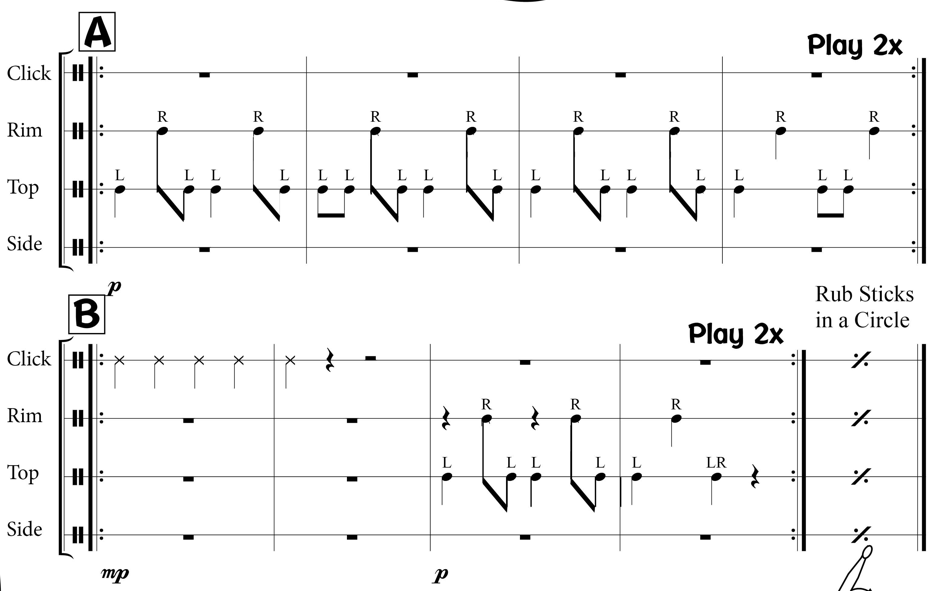 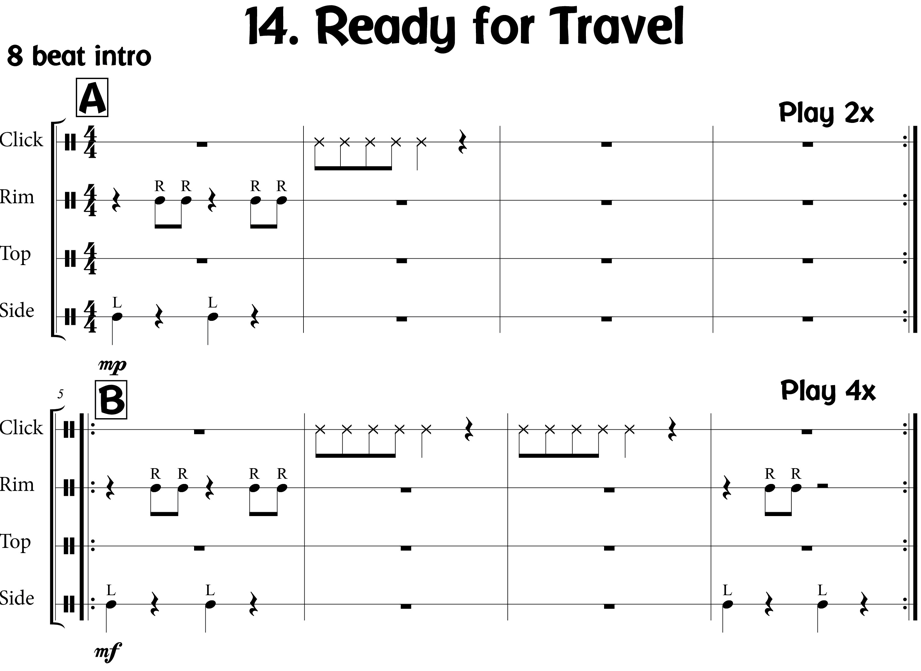 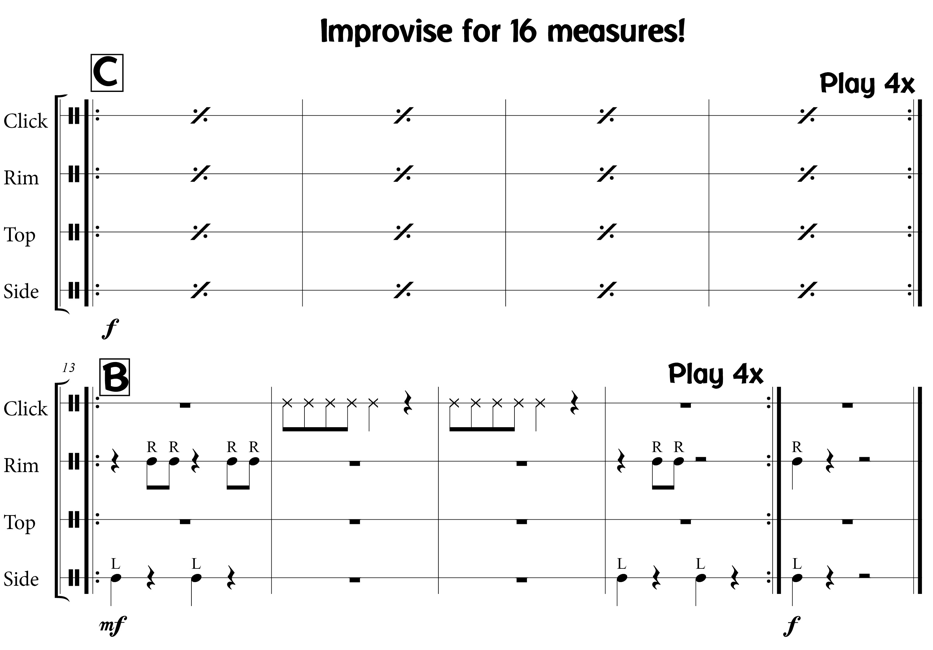 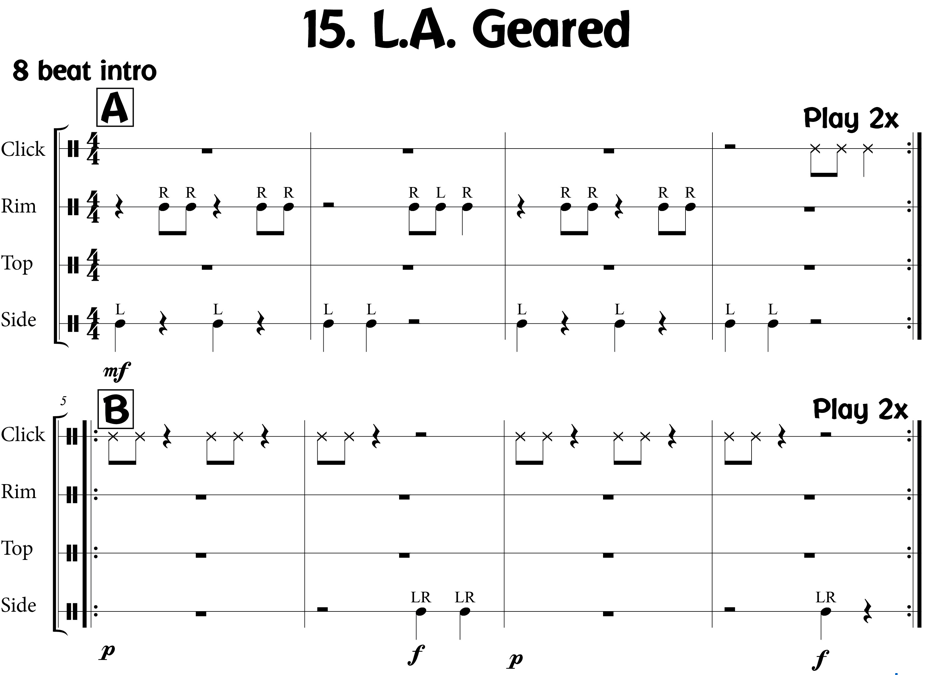 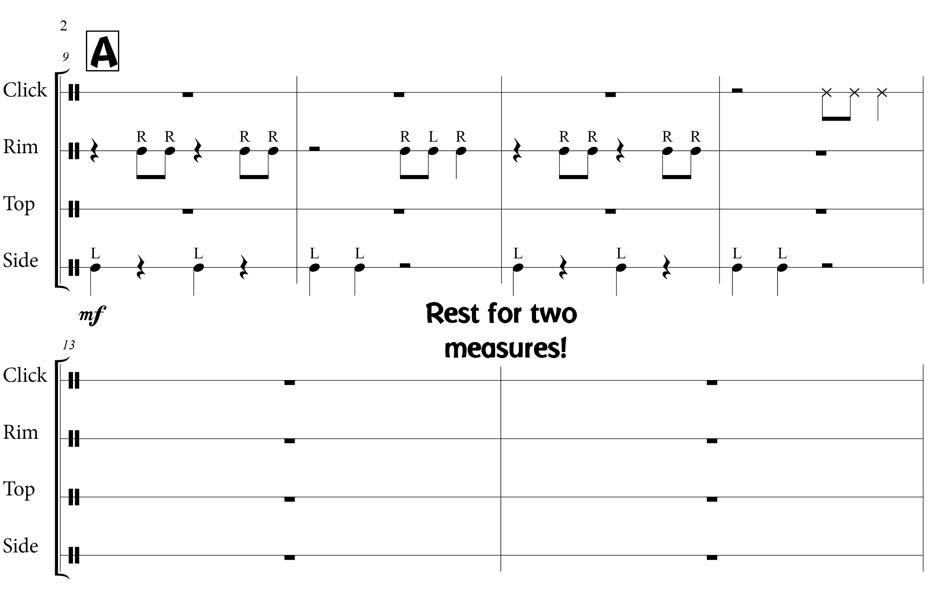 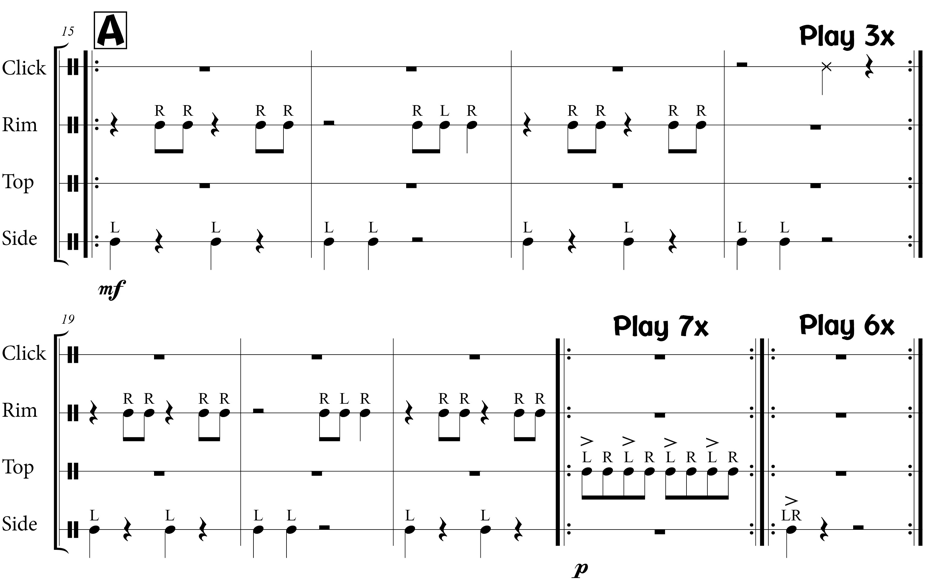 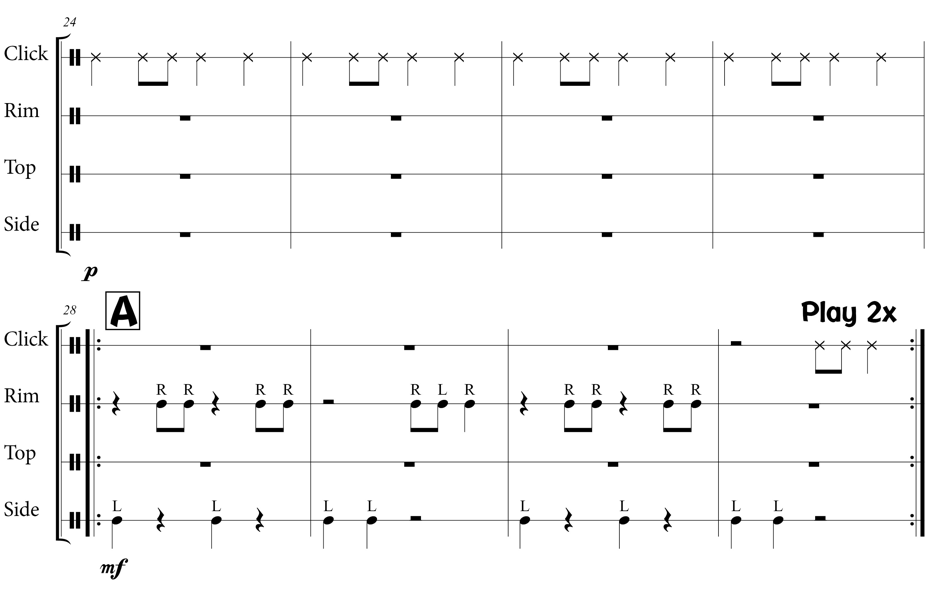 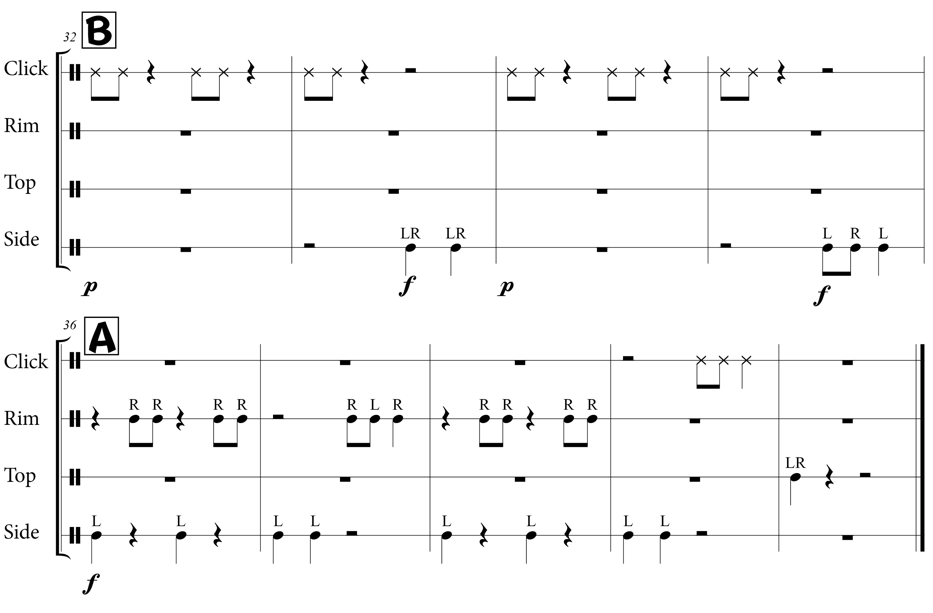 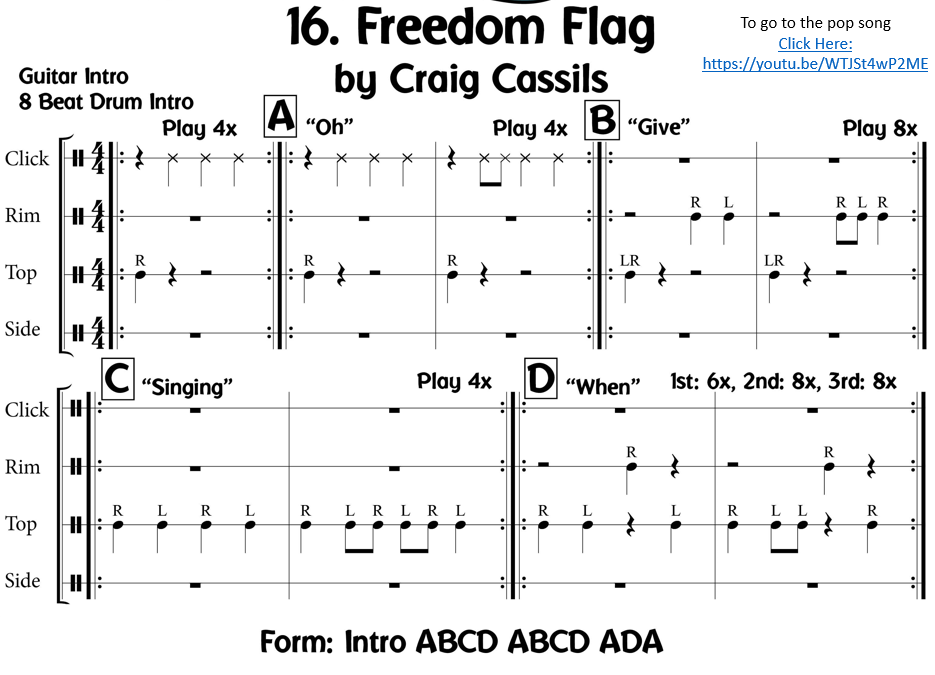 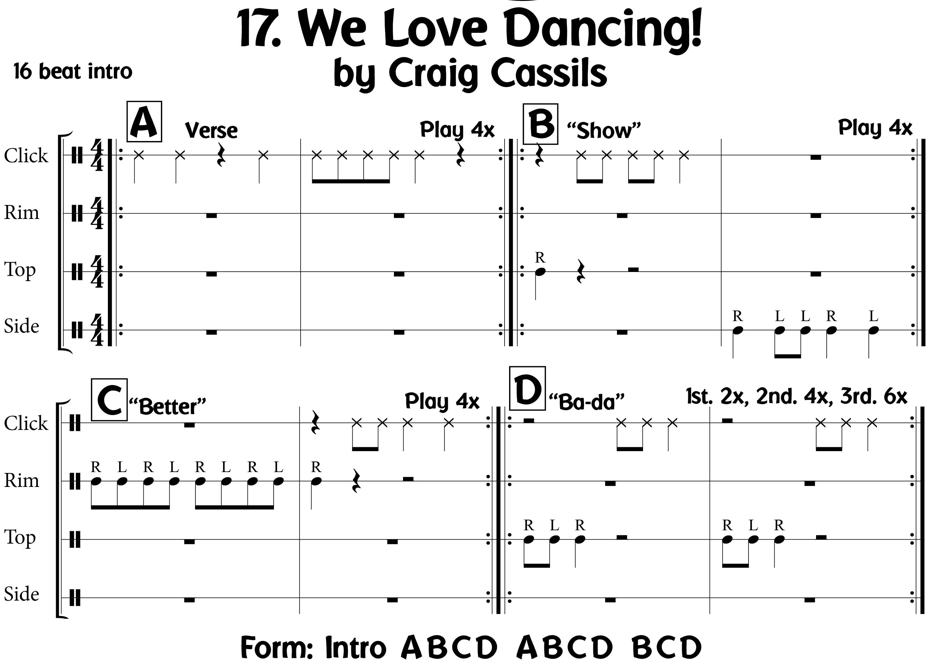 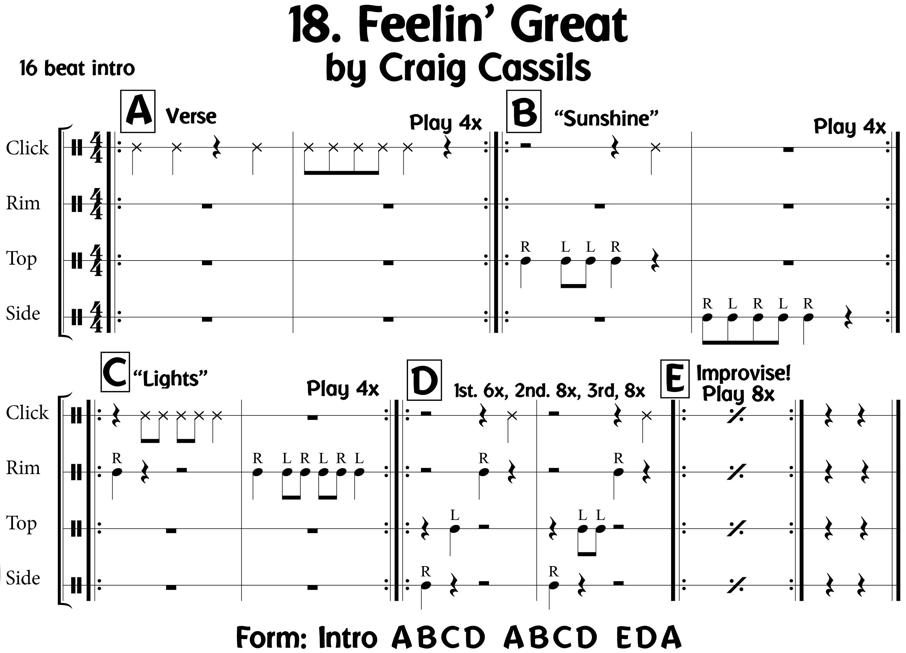